ExceptionalismKeywords for American Cultural studies
Presented by ZHANG Wei
“the heresy of American Exceptionalism”
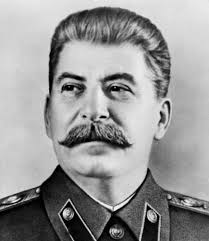 Prior to the Cold war
Joseph Stalin to exclude the lovestoneites from the Communist International.

American scholars reappropriated it to portray the US as “destined to perform a special role in the world of nations”.
Representation
Aristocracy/monarchy/empirehierarchical societysocialist tradition
“redeemer nation”“conqueror of the world’s markets”“global security state”
During the Cold war
Exceptionalism, as an academic discourse

to explain their research practice, 
to interpret a scholarly problem, 
to teach disciplines ranging from humanities to social sciences, and to live by it as an ethos.
Representation
US
USSR
EC
Superiority
a threat to world order
probable victim of that threat
US had no class conflicts; no socialism
US had no feudal traditions
Verification
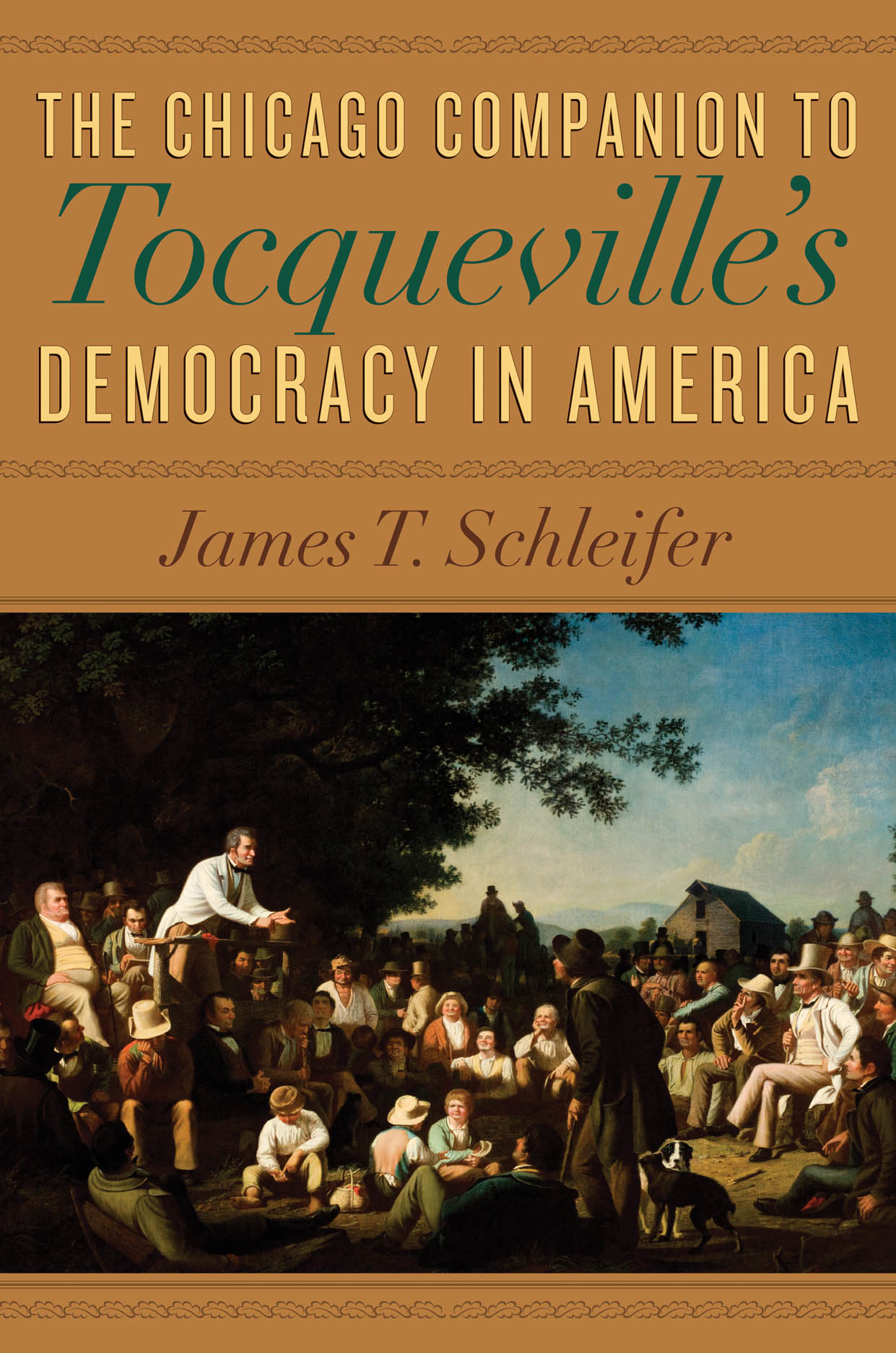 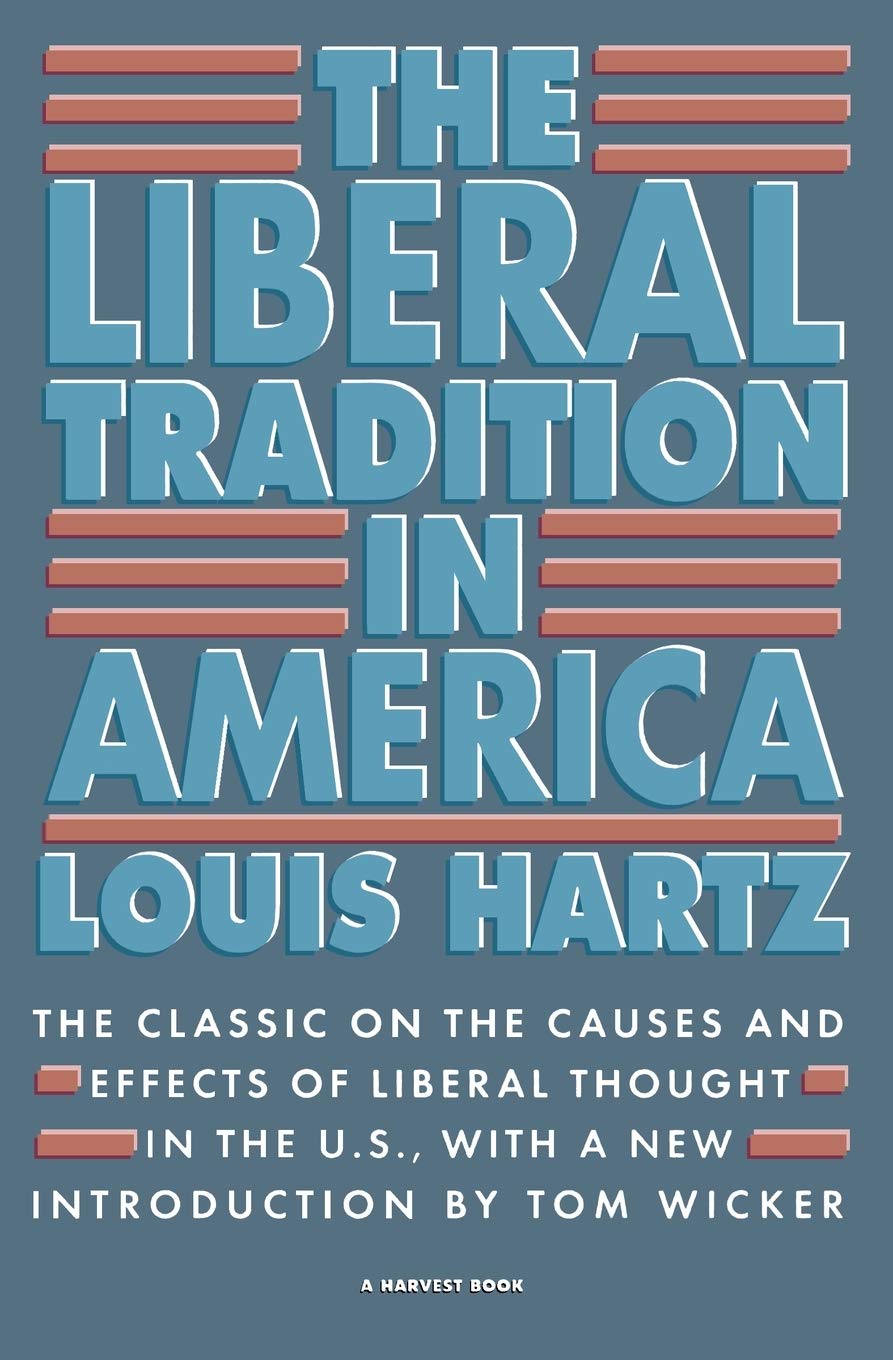 Verification – the myth and symbol school
the melting pot; the endless frontier; Virgin land

assimilation; political liberation; social mobility.
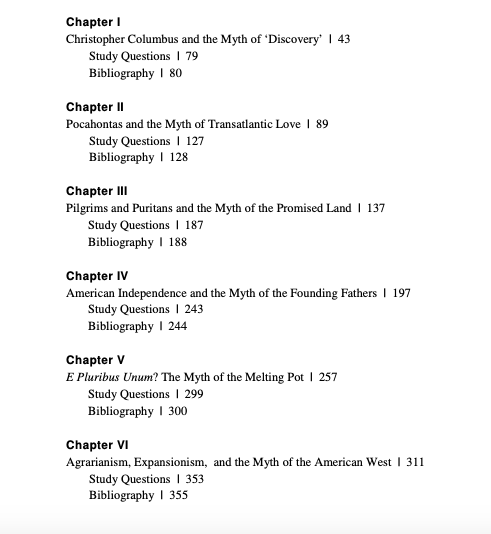 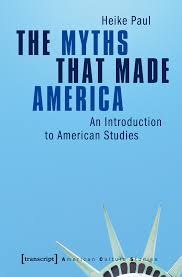 after the Cold war ENDED
National Unity VS. Diversity factors 
Gender, class, race, and ethnic differences surfaced

An increasingly postcolonial world VS. A U.S. Monoculture
The shift of the exceptionalist paradigm
Representation
Aristocracy/monarchy/empirehierarchical societysocialist tradition
“redeemer nation”“conqueror of the world’s markets”“global security state”
Representation
??
Aristocracy/monarchy/empirehierarchical societysocialist tradition
“redeemer nation”“conqueror of the world’s markets”“global security state”
THANKS!
Please keep this slide for attribution